Microsoft Exchange Server 2010
Architektur, Planung, Migration und Deployment
Wolfgang
Rychlak
TechnologieberaterMicrosoft Deutschland GmbH
GEMEINSAM GEGEN DEN TREND
|  2
GEMEINSAM GEGEN DEN TREND
|  3
Aktuelle Marktanteile in Deutschland für GroupWare-Server
Quelle: Techconsult April 2009
GEMEINSAM GEGEN DEN TREND
|  4
Exchange Server 2010 – Überblick
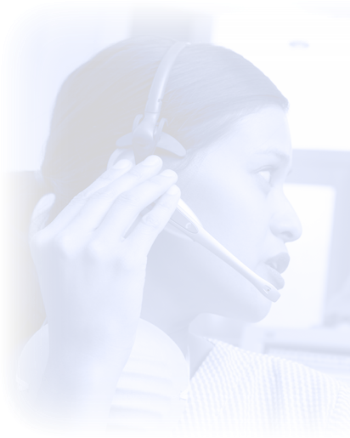 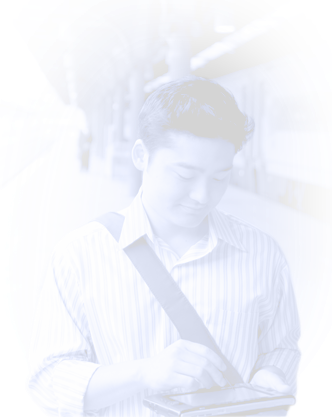 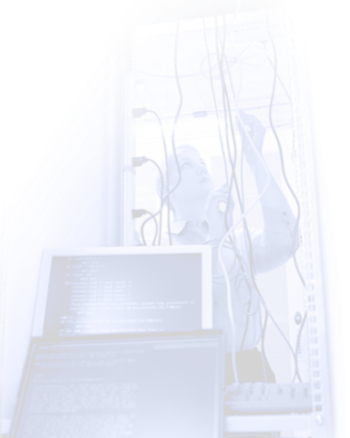 Flexibel und zuverlässig
Zugriffüberall
Schutz und korrekte Ordnung
Flexible Bereitstellung
Ständige Verfügbarkeit
Vereinfachte Administration
Handhabung der Überlast im Posteingang
Verbesserte Sprachnachrichten
Zugriff überall und Zusammenarbeit
Schutz der Kommunikation
Archivierung und korrekte Ordnung
Berichte und Warnungen
Optimiert für Software plus Service
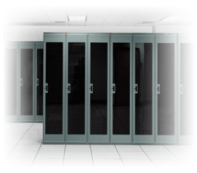 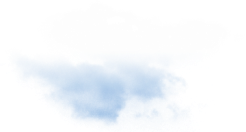 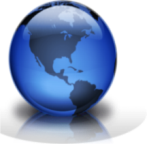 GEMEINSAM GEGEN DEN TREND
|  5
GEMEINSAM GEGEN DEN TREND
|  6
Exchange Server – Serverrollen
Mailbox-Server (MBX)Backend-Server, der die Postfächer und öffentlichen Ordner speichert
Client Access Server (CAS)Middle-Tier-Server, der Microsoft Outlook Web Access (OWA), Microsoft Exchange ActiveSync (EAS), Exchange Webservices (EWS) und Unterstützung für Outlook Anywhere-Applikationen und POP3-, IMAP4- Protokolle bereitstellt.
Hub Transport Server (HUB)E-Mail-Routing Server zum Routen von E-Mails in der Exchange-Organisation
Unified Messaging Server (UMS)Middle-Tier-Server zum Empfang von Sprachnachrichten
Edge Transport Server (Edge)E-Mail-Routing Server, der im Perimeternetzwerk steht, kein Mitglied der Domäne ist und E-Mails von außen nach innen in die Exchange-Organisation leitet – und umgekehrt von innen nach außen
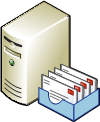 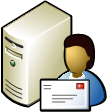 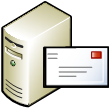 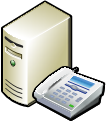 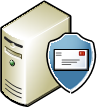 GEMEINSAM GEGEN DEN TREND
|  7
Exchange Server-Architektur – Serverrollen
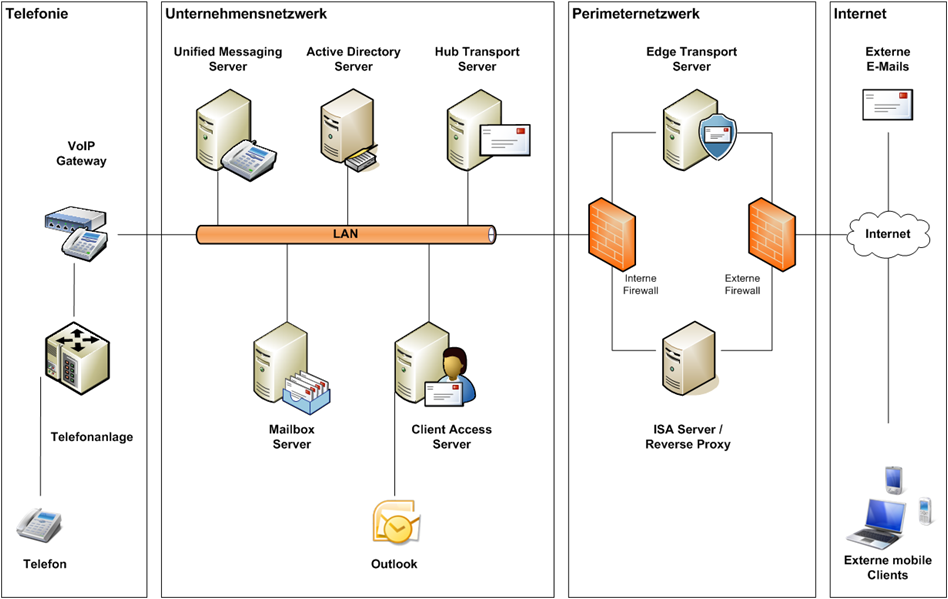 GEMEINSAM GEGEN DEN TREND
|  8
Exchange Server-Architektur – Client Access
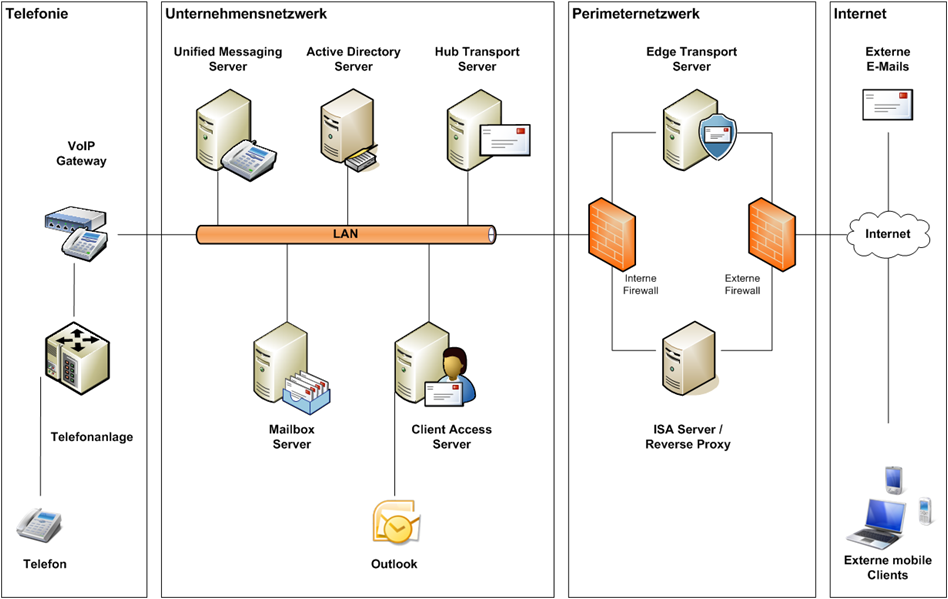 GEMEINSAM GEGEN DEN TREND
|  9
Der Zugriff auf die E-Mail-Datenbank
Exchange 2010
Exchange 2007
Exchange Components (EWS, ActiveSync, UM, OWA, Mailbox-Agents, Transport-Agents)
Entourage, 3rd Party-Apps
Outlook, other MAPI-Clients
Exchange Components (EWS, ActiveSync, UM, OWA, Mailbox-Agents, Transport-Agents)
Outlook, other MAPI-Clients
MiddleTier
Exchange Business Logic
Entourage, 3rd party apps
MiddleTier
MAPI RPC
Exchange Business Logic
Exchange Core Business Logic
Mailbox
MAPI RPC
DAV
Mailbox
Store
MAPI RPC
Store
GEMEINSAM GEGEN DEN TREND
|  10
Der Zugriff auf das Active Directory
Exchange 2010
Exchange 2007
Exchange Components (EWS, ActiveSync, UM, OWA, Mailbox-Agents, Transport-Agents)
Exchange Components (EWS, ActiveSync, UM, OWA, Mailbox-Agents, Transport-Agents)
Outlook, other MAPI-Clients
MiddleTier
NSPI
Outlook, other MAPI-Clients
MiddleTier
Common Directory Business Logic
Common Directory Business Logic
Active Directoy
Active Directoy
LDAP
NSPI
LDAP
GEMEINSAM GEGEN DEN TREND
|  11
GEMEINSAM GEGEN DEN TREND
|  12
Prozessor und Arbeitsspeicherkonfiguration
GEMEINSAM GEGEN DEN TREND
|  13
Verhältnis zwischen Prozessorkernen und Serverrollen
CAS: Mailbox = 3 : 4
HUB: Mailbox
= 1 : 7 (kein Virenscanner auf dem Hub)
= 1 : 5 (mit Virenscanner auf dem Hub)
Global Catalog: Mailbox
= 1 : 4 (32-Bit GC)
= 1 : 8 (64-Bit GC)
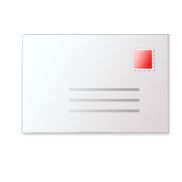 GEMEINSAM GEGEN DEN TREND
|  14
GEMEINSAM GEGEN DEN TREND
|  15
Migrationsszenarien
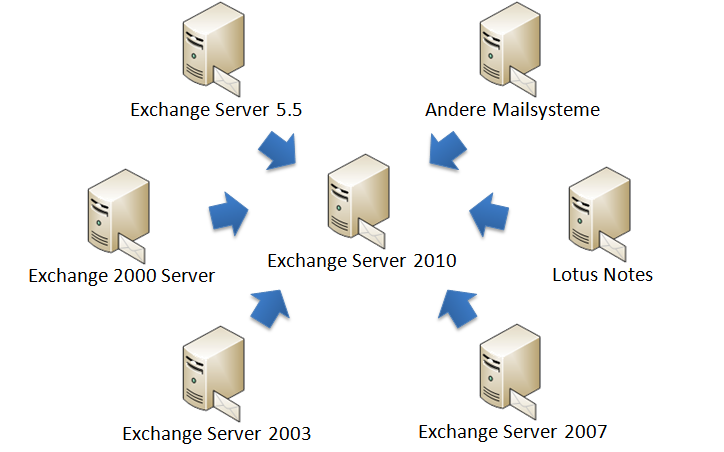 GEMEINSAM GEGEN DEN TREND
|  16
Technische Voraussetzungen für Exchange Server 2010
Active Directory
 Windows 2003 Domain Functional Level
 Windows 2003 Forest Functional Level
 GC mit Windows 2003 SP2 oder höher in Sites mit Exchange Server 2010 
 Erweitertes Schema für Exchange 2010


Windows Server
 Windows Server 2008 SP2 oder R2
 64-Bit


Exchange-Organisation (Koexistenz)
 Exchange 2003 SP2
 Exchange 2007 SP2
GEMEINSAM GEGEN DEN TREND
|  17
Voraussetzungen für die Migration von Exchange 2003/2007
Service Pack 2!

Bevor auch nur ein Exchange Server 2010 in der Organisation installiert wird, müssen alle bestehenden Exchange Server 2003 oder 2007 auf den Stand vom jeweiligen Service Pack 2 sein!
GEMEINSAM GEGEN DEN TREND
|  18
Upgrade von Exchange 2003/2007 auf 2010
Direkter Weg über Parallelinstallation

 Installation in die bestehende Exchange-Organisation
 Koexistenz zwischen altem und neuem Exchange Server
 Postfächer verschieben per „Move Mailbox“
 Replikation der öffentlichen Ordner
 Migration in Chargen oder „Big Bang“
Move Mailbox
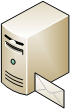 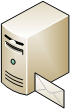 GEMEINSAM GEGEN DEN TREND
|  19
Deployment-Reihenfolge
2
Deployment E2010 Server
CAS zuerst; MBX zuletzt
Start mit wenigen Servern
Hinzufügen weiterer Server nach Bedarf
Zuerst Upgrade der Internet Facing Sites
Internet Facing AD-Site
Zweitens Upgrade interner Sites
4
Verschieben der
Internet-Hostnames nach CAS2010
UM-Telefonnummern nach UM2010
SMTP end point to HUB2010
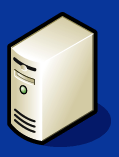 Interne AD-Site
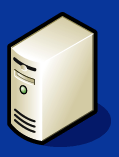 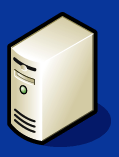 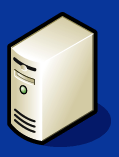 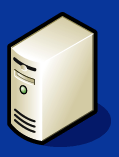 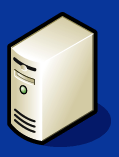 CAS-CAS
Proxy
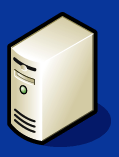 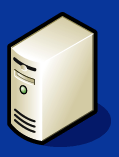 https://autodiscover.contoso.com
https://mail.contoso.com
CAS, HUB, UM,
MBX 2010
5
Internet
Verschieben der Postfächer
CAS, HUB, 
UM, MBX
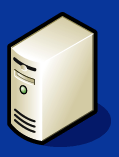 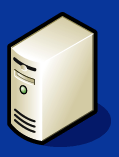 https://legacy.contoso.com
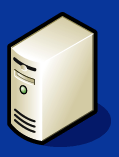 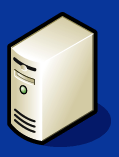 3
‘
Legacy’ Hostname für alte FE/CAS
SSL-Zertifikat
Anwender sehen diesen Host-Namen nicht
Benutzt, wenn Autodiscover und Redirection von CAS2010 den Clients die  FE2003/CAS2007 mitteilen, für den MBX2003/MBX2007-Zugriff
1
FE, BE, CAS, HUB, UM, 
MBX 2003 or 2007
Upgrade existierender Server auf SP2
6
Dekommission der alten Server
GEMEINSAM GEGEN DEN TREND
|  20
Migration Exchange 5.5
Migration von Exchange 5.5 nach Exchange 2003
 Abbau aller Exchange 5.5 Server und Nativschaltung der Organisation
 Installation von Exchange 2010 in die Exchange 2003-Umgebung
 Move-Mailbox nach Exchange 2010
 Abbau Exchange Server 2003
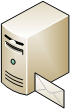 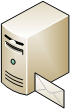 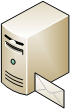 Exchange Server 5.5
Exchange Server 2003
Exchange Server 2010
GEMEINSAM GEGEN DEN TREND
|  21
Migration Exchange 2000
Migration von Exchange 2000 nach Exchange 2003/2007
 Abbau Exchange Server 2000
 Installation Exchange Server 2010 in die bestehende Umgebung
 Move-Mailbox nach Exchange 2010
 Abbau Exchange Server 2003/2007
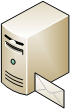 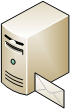 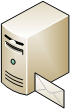 Exchange 2000 Server
Exchange 2003/2007
Exchange Server 2010
GEMEINSAM GEGEN DEN TREND
|  22
Lotus Notes nach Exchange 2010
Migration über Exchange 2003 mit Bordmitteln
 Migration nach Exchange 2010 mit Tools von Quest/Binary-Tree
 Migration von Anwendungen mit Tools von Quest
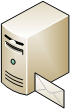 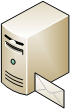 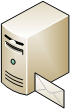 Lotus Notes
Exchange 2003
Exchange Server 2010
GEMEINSAM GEGEN DEN TREND
|  23
Variante 1: Migration mit Open Source Tools
 Migration von E-Mails über einen Migrationsrechner mit IMAPsync und IMAP-  Zugriff auf beide Systeme
 Migration von Kalendern, Kontakten … über Migrations-Tools von Drittherstellern
 Migration von Exchange 2003 nach Exchange 2010
 Kompatibel mit fast allen E-Mail-Systemen
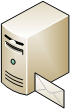 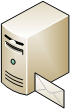 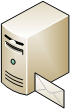 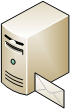 GEMEINSAM GEGEN DEN TREND
|  24
Variante 2: Migration mit Microsoft-Bordmitteln
 Migration über einen Migrationsrechner mit MigWiz oder Transporter Suite nach   Exchange 2003/2007
 Migration von Kalendern und Kontakten teilweise möglich
 Migration von Exchange 2003/2007 nach Exchange 2010
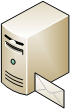 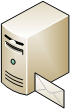 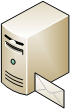 Andere Mail-Systeme
Exchange 2003/2007
Exchange Server 2010
GEMEINSAM GEGEN DEN TREND
|  25
GEMEINSAM GEGEN DEN TREND
|  26
Zusammenfassung und Handlungsaufruf
Exchange Server 2010 skaliert vom Kleinunternehmen bis zum Datacenter.
 Hochverfügbarkeit ist selbst für kleine Unternehmen möglich und bei großen  selbstverständlich.
 Aktuelle Kunden mit Exchange 5.5 oder 2000 sollten schnellstens auf Exchange  2003/2007 umgestellt werden (mehrstufige Migration).
 Kunden mit Exchange 2003/2007 können direkt migrieren.
 Der Release-Candidate steht als „Feature complete“ zur Verfügung.  http://technet.microsoft.com/en-us/evalcenter/dd185495.aspx 
 Es gibt keinen Grund mehr zu warten!
GEMEINSAM GEGEN DEN TREND
|  27
GEMEINSAM GEGEN DEN TREND
|  28
Ressourcen
TechNet – Betadokumentation  http://technet.microsoft.com/en-us/library/bb124558(EXCHG.140).aspx
 Produktportal (englisch)  http://www.microsoft.com/exchange/2010/en/us/default.aspx
 Produktportal (deutsch)  http://www.microsoft.com/exchange/2010/de/de/default.aspx
 Microsoft Exchange Team Blog  http://msexchangeteam.com/
 Exchange Server 2010 Release Candidate (RC)  http://technet.microsoft.com/en-us/evalcenter/dd185495.aspx
GEMEINSAM GEGEN DEN TREND
|  29
Fragen und Antworten…
GEMEINSAM GEGEN DEN TREND
GEMEINSAM GEGEN DEN TREND
Wolfgang
Rychlak
TechnologieberaterMicrosoft Deutschland GmbH
GEMEINSAM GEGEN DEN TREND
GEMEINSAM GEGEN DEN TREND